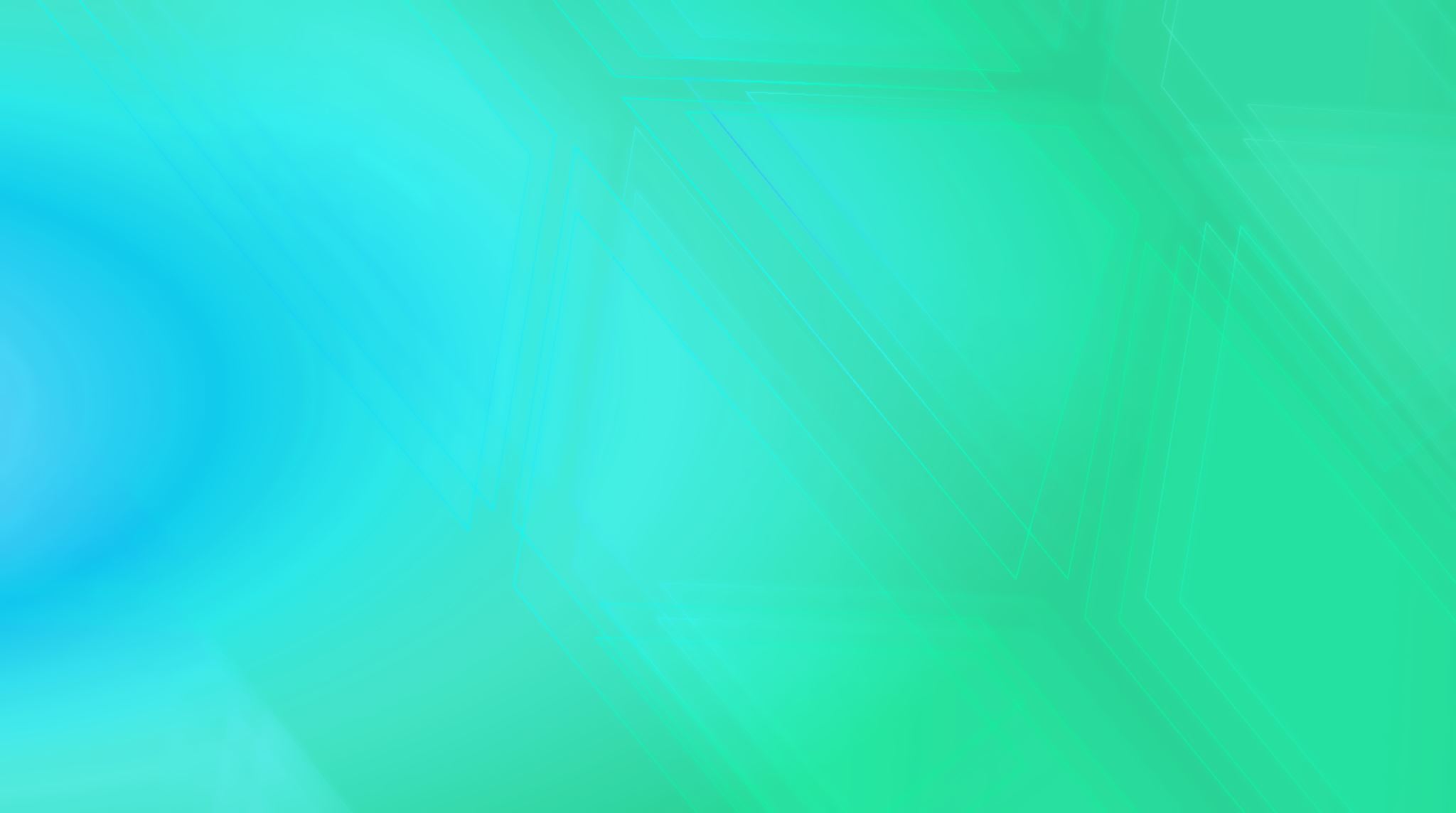 ᔫᐋᓐ ᓯᒥᑦ
2023-2024
ᐊᖓᔪᖅᑳᑉ ᐅᓂᒃᑳᖏᑦ
ᑲᑎᒻᒪᐅᑎᑦᓴᐃᑦ
2023-2024 ᓯᕗᓕᖅᑏᑦ ᑲᑎᒪᔨᖏᑦ ᐃᑖᔪᓪᓗ ᓯᕗᓕᖅᑏᑦ
ᐃᓕᓐᓂᐊᐸᓪᓕᐊᔪᑦ ᐃᑎᖅᑎᑕᐅᕙᓪᓕᐊᔪᓪᓗ
ᓄᓇᕗᒥ ᒪᓕᒐᕐᓅᖓᔪᓂᒃ ᖃᐅᔨᓴᕈᑏᑦ ᐱᓕᕆᔩᓪᓗ 
ᐋᖅᑭᒋᐊᕆᓂᖅ ᒪᓕᒐᓕᕐᓂᕐᒧᑦ ᐃᖅᑲᓇᐃᔮᓄᑦ ᒪᓕᒐᕐᔪᐊᖅ
ᐊᐳᖅᓯᒪᓂᖅ, ᑲᑎᒪᔩᑦ ᓈᒻᒪᒋᐊᓖᑦ ᓂᕈᐊᕐᓂᕐᓗ (ᐱᓯᒪᔪᑦ 2023 ᐊᕐᕌᒍᑕᒫᖅᓯᐅᑎᓂᒃ ᑲᑎᒪᓂᕐᒥᒃ)
2023-2024 ᓯᕗᓕᖅᑏᑦ ᑲᑎᒪᔨᖏᑦ
ᑭᓕᐊᕐ ᑯᑦᒧᐊᕐ − ᐊᖓᔪᖅᑳᖅ ᐅᑦᑑᐱᕆ 2023−ᒧᓄᑦ
ᑯᕆᔅᑏᓇ ᐊᒻᕙᓕ − ᑮᓇᐅᔭᓕᕆᔨᑦ ᕕᕗᐊᕆ 2024-ᒧᓄᑦ
ᔭᓯᑲ ᐅᐊᐃᑕᔅ − ᐊᖓᔪᖅᑳᑉ ᑐᖏᓕᖓ ᕕᕗᐊᕆ 2024-ᒧᓄᑦ
ᔫ ᕈᐊᓐ − ᑎᑎᕋᖅᑎ ᔫᓂ 2024-ᒧᓄᑦ 
ᖁᕕᐊᓐ ᕙᓛᓂᒐᓐ − ᑕᖅᑳᙵᑦ ᑭᒡᒐᖅᑐᐃᔨ
ᑭᐊᓇᖦ ᓴᑕᐹᓪ − ᐊᖓᔪᖅᑳᑉ ᑐᖏᓕᖓ ᒪᐃ 2024-ᒥᓂᑦ (LSB)
ᕈᒥ ᓚᒃᓗᕐᒃ − ᐃᑎᖅᐸᓪᓕᐊᔪᖅ ᓯᕗᓕᖅᑎ (PPSC)
ᒫᓐᓇ ᐊᑕᐅᓯᖅ (1) ᐃᓐᓄᒋᐊᓕᒃ
ᑎᑎᕋᕐᓂᖅ ᒪᓕᒐᓕᕆᔨᕈᖅᑎᑕᐅᓂᕐᓗ
NSE ᑐᓴᕋᑦᓴᓅᖓᔪᓂᒃ ᑲᑎᒪᓂᖅ ᓅᕕᐱᕆ 2023, ᒪᕐᕉᒃ (2) ᐃᓕᓐᓂᐊᖅᑎᓄᑦ ᐅᖃᖃᑎᒌᓐᓂᐅᔫᒃ ᑏᓯᐱᕆ 2023−ᒥ, ᐊᒻᒪᓗ ᒪᐅᓇᑐᐃᓐᓇᖅ ᑲᑎᒪᓂᖅ ᕕᕗᐊᕆ 2024−ᒥ
ᒫᑦᓯ 2024 – ᒪᓂᒪᑎᑕᐅᓂᖏᑦ “ᐋᖅᑭᒋᐊᕆᓂᕐᒧᑦ ᐸᕐᓇᐅᑏᑦ” ᑎᑎᕋᖅᐸᓪᓕᐊᔪᓄᑦ ᐃᓕᓐᓂᐊᖅᑎᓄᑦ ᐆᑦᑐᖅᓯᒪᔪᓄᑦ CAPSTONE−ᒥᒃ ᑭᓯᐊᓂ ᑲᔪᓯᑦᓯᐊᖅᓯᒪᒐᑎᒃ 
ᐋᖅᑭᓱᖅᑕᖏᑦ ᓚᓇ ᐅᐊᑲ, ᐃᓱᒪᑦᓴᖅᓯᐅᕈᑎᖃᕐᓂᖅ ᐱᔪᓐᓇᕐᓂᐅᔪᓂ ᑭᖑᕐᖓᒍᑦ CAPSTONE−ᒥᒃ ᐆᑦᑐᖃᑦᑕᓚᐅᖅᑎᓪᓗᒋᑦ, ᓯᕗᓕᖅᑎᓂᓪᓗ ᐊᓕᐅᖅᑕᐅᒋᐊᖃᖅᓱᓂ 
ᐊᑐᐃᓐᓇᖃᕐᓂᖅ ᐅᖃᖃᑎᑦᓴᓂᒃ ᑭᐅᒍᓐᓇᖅᑐᓂᒃ ᐊᐱᖅᑯᑎᓂᒃ ᖃᐅᔾᔨᒋᐊᕐᓗᑎᓪᓗ ᓯᕗᕐᓂᖓ ᑐᓂᔭᐅᓂᖏᑦᑕ ᖃᐅᔨᓴᕈᑏᑦ − ᑐᕌᖅᑕᖃᕐᓂᖅ ᑲᑐᔾᔨᖃᑎᒌᓐᓂᕐᒥᒃ ᖃᐅᑕᒫᓪᓗ ᐱᐅᓯᐅᔪᓂᒃ 
ᓂᕆᐅᓪᓕᑦ ᐃᓕᓐᓂᐊᖅᑏᑦ ᐅᖄᓚᕕᐅᒐᔭᕆᐊᑦᓴᖅ ᑭᖑᕐᖓᓂ ᓚᐃᕙᑕᐃ ᕿᑲᕐᓇᐅᑉ
ᑎᑎᕋᕐᓂᖅ ᒪᓕᒐᓕᕆᔨᕈᖅᑎᑕᐅᓂᕐᓗ
ᐃᑎᖅᐸᓪᓕᐊᔪᑦ ᐃᓕᓐᓂᐊᖅᑏᑦ (~ 2 ᐃᓕᓐᓂᐊᖅᑏᒃ) – ᐋᖅᑭᑦᓱᐸᓪᓕᐊᔪᖅ ᐸᓇᐅᑏᑦ ᐃᓕᓐᓂᐊᖅᑏᑦ ᐃᓚᐅᓗᑎᒃ ᖃᕆᑕᐅᔭᒃᑯᑦ ᒪᓕᒐᓕᕆᔨᓂᒃ CPLED−ᑎᒍᑦ ᐱᔭᕇᕐᓗᑎᓪᓗ ᐊᑕᖏᖅᑐᓂᒃ ᑕᕝᕙᓂ CAPSTONE−ᒥᒃ ᑐᙵᕕᖃᕐᓗᑎᒃ ᐋᖅᑭᒋᐊᕈᑎᓄᑦ ᐸᕐᓇᐅᑎᓂᒃ ᒫᓐᓇ ᒪᓂᒪᑎᑕᐅᔪᓂᒃ 
ᐅᖃᖃᑎᖃᖃᑦᑕᖏᓐᓇᕐᓂᖅ ᓄᓇᕗᑦᒥ ᑐᙵᕕᓕᒻᒥᒃ CPLED ᖃᕆᑕᐅᔭᒃᑯᑦ ᒪᓕᒐᓕᕆᔨᓄᑦ ᑎᒥᐅᔪᒥᒃ
ᑎᑎᕋᕐᓂᕐᒧᑦ ᒪᓕᒐᓕᕆᔨᕈᖅᑎᑕᐅᓂᕐᒧᓪᓗ ᑲᑎᒪᔨᕋᓛᑦ
ᐱᔪᒪᓂᖃᓗᐊᙱᑦᑐᑦ ᒪᓕᒐᓕᕆᔨᒻᒪᕇᑦ ᐊᐅᓚᑦᓯᔨᓂᓪᓗ 
ᓴᖅᑭᖅᑕᐅᓯᒪᔪᑦ “ᐱᓕᕆᖃᑎᒌᑦ” ᐃᓚᒋᔭᐅᓕᖅᑐᖃᓚᐅᖅᑎᓐᓇᒍ ᐊᑖᓂ ToR
ᓄᓇᕗᒻᒥ ᒪᓕᒐᕐᓂᒃ ᕿᒥᕐᕈᓂᖅ
ᕕᕗᐊᕆ 2024 – ᑐᓴᖅᑎᑦᓯᔾᔪᑎᑕᓕᒃ:
ᖃᐅᔨᓴᕈᑎ ᒫᓐᓇ ᑕᐃᒪᐃᓕᖓᑎᓪᓗᒍ ᐊᑐᖅᑕᐅᔾᔮᒍᓐᓃᖅᑐᖅ ᐱᔭᕆᐊᖃᕈᓐᓃᖅᓱᓂᓗ ᐃᑎᑎᖅᑕᐅᓗᓂ ᓄᓇᕗᒻᒥ ᒪᓕᒐᓕᕆᔨᐅᓂᕐᒧᑦ.
ᐊᑑᒐᔪᐃᑦᑐᒥᒃ ᖃᐅᔨᓴᕈᑎᓂᒃ ᐊᑐᓕᖅᑕᐅᔪᖃᕐᓂᖅᐸᑦ ᓯᕗᓐᓂᑦᑎ, ᑎᑎᕋᖅᑕᐅᒋᐊᒃᑲᓐᓂᕋᔭᖅᑐᖅ ᐃᓱᒪᐅᒋᔭᐅᖃᓯᐅᑎᓗᑎᒃ ᑐᓴᖅᑕᐅᔪᑦ ᐱᓕᕆᖃᑎᒌᑦᑐᓂ ᓴᐳᔾᔨᒍᑕᐅᒍᓐᓇᖁᓪᓗᒍ ᖃᐅᔨᓴᕈᑎᓯ. 
CPLED ᑲᔪᓯᓂᐊᖅᑐᑦ ᐱᔨᑦᓯᕐᓗᑎᒃ “ᐃᑎᖅᑕᐅᓂᕐᒧᑦ ᐃᓕᓐᓂᐊᕋᑦᓴᒥᒃ) CAPSTONE “ᐃᑎᖅᑎᑕᐅᓂᕐᒧᑦ ᖃᐅᔨᓴᕈᑕᐅᓗᓂ.”
ᓄᓇᕗᒻᒥ ᒪᓕᒐᕐᓂᒃ ᕿᒥᕐᕈᓂᖅ ᐋᖅᑭᒋᐊᕆᓂᕐᓗ LPA−ᓂᒃ
ᔫᓂ 2021, ᓄᑖᕈᕆᐊᖅᑕᐅᕙᓪᓕᐊᔪᖅ LPA – ᐊᐅᓚᔾᔭᒋᐊᕈᑎ ᐃᓱᒫᓘᑕᐅᔪᖅ ᐊᒥᓱᑦ ᒪᓕᒐᐃᑦ ᐱᔪᓐᓇᕐᓂᖃᙱᑦᑐᑦ ᐊᑖᓂ LPA − ᑭᖑᕙᕆᐊᖅᓯᒪᔪᑦ ᓄᕙᓐᓇᕐᔪᐊᖅ 19 ᐱᔾᔪᑕᐅᓪᓗᓂ, ᐱᔭᕇᖅᑐᑦ ᑕᕝᕙᓂ  ᐊᕐᕌᒍᒥ (ᒥᐅᕆᓕ ᕌᔅᒥᐅᓴᓐ) 
ᒪᓕᒐᐃᑦ ᒪᓕᑦᑕᐅᓕᕐᓗᑎᒃ, ᒥᑭᓪᓕᑎᕐᓗᒋᑦ ᐱᔭᕆᐊᑐᙱᑦᑐᑦ/ᑖᒃᑯᐊᓴᐃᓐᓇᐃᓪᓗ ᐱᕕᖃᖅᑎᑦᓯᓂᐅᔪᑦ, ᑕᑯᑦᓴᐅᓗᓂ ᐱᔾᔪᑕᐅᔪᖅ LSN−ᒧᑦ, ᐊᑭᑦᑐᕆᐊᕐᓗᒋᑦ ᐊᑭᓕᕆᐊᓖᑦ ᐱᔪᓐᓇᕐᓂᖃᖅᑎᑕᐅᒐᑎᒃ ᒪᓕᒐᓕᕆᔨᓄᑦ, ᒪᓕᒐᓕᕆᔨᓄᓪᓗ ᐃᑲᔪᖅᑎᓄᑦ  ᐃᖅᑲᓇᐃᔭᖅᑎᓄᓪᓗ ᒪᓕᒐᕈᑐᐃᓐᓇᕆᐊᓕᒃ
ᐃᓱᒫᓘᑏᑦ−ᖃᓄᖅᑑᕈᑏᑦ ᑐᓂᔭᐅᒋᐊᓖᑦ ᒪᓕᒐᓕᕆᔩᑦ ᒥᓂᔅᑕᐅᕕᖓᓐᓄᑦ − ᑭᐅᔭᐅᑦᓯᕐᓗᑎᒃ 
ᐲᖅᑕᐅᖁᓗᒋᑦ ᒪᓕᒐᕐᓅᖓᔪᓂᒃ ᖃᐅᔨᓴᕈᑏᑦ LPA−ᒥᒃ 
ᓈᒻᒪᓈᖅᓯᒪᙱᑦᑐᖅ ᐱᔭᕆᐊᓕᓐᓄᑦ ᐊᑖᓂ ᓄᑦᑕᕐᓂᕐᒧᑦ ᐊᖏᖃᑎᒌᒍᑎᐅᑉ
ᐅᖃᐅᓯᐅᓪᓚᕆᑦᑐᖅ ᒪᓕᒐᓕᕆᔨᐅᓂᕐᒧᑦ ᐃᑎᑎᖅᑕᐅᓂᕐᒥᒃ ᐃᓕᓐᓂᐊᕋᑦᓴᒥ ᕿᒥᕐᕈᓂᑦᓴᒥᓗ 
ᐃᑎᖅᑎᑦᓯᓂᕐᒧᑦ/ᐊᐅᓚᔾᔭᐃᒋᐊᒃᑲᓐᓂᕐᓂᕐᒧᑦ, ᓯᕗᓕᖅᑏᑦ ᑐᑦᓯᕋᖅᑐᒥᒃ ᐃᑎᖅᑎᑕᐅᓂᕐᒧᑦ ᖃᐅᔨᓴᕐᓂᖃᑐᐃᓐᓇᕆᐊᓖᑦ ᐃᑎᖅᑎᑕᐅᖏᓐᓂᖏᓐᓂ
ᐊᐳᖅᓯᒪᓂᖅ, ᐊᒥᓲᓂᐅᒋᐊᓖᑦ ᓂᕈᐊᕐᓂᕐᓗ
ᔫᓂ 2022 ᐊᕐᕌᒍᑕᒫᖅᓯᐅᑎᒥ ᑲᑎᒪᕐᓂᕐᒥᒃ ᐃᓚᒋᔭᐅᔪᒧᑦ ᐱᖁᔨᕗᖔᕈᑎ, ᓯᕗᓕᖅᑏᑦ ᐊᑐᓕᖅᑐᑦ CQV ᐊᑐᐊᒐᕐᒥᒃ ᒫᑦᓯ 2023 (ᑐᓴᖅᑕᐅᔪᖅ 2023−ᒥ ᐊᕐᕌᒍᑕᒫᖅᓯᐅᑎᒥ ᑲᑎᒪᓂᕐᒥ)
ᔫᓂ 2023 - ᐋᖅᑭᒋᐊᕈᑕᐅᖁᔭᐅᔪᑦ ᒪᓕᒐᕐᓄᑦ ᓯᕗᒧᑦᑎᑕᐅᓯᒪᔪᑦ ᓯᕗᓕᖅᑎᓄᑦ ᒪᓕᒐᕐᓄᑦ ᑲᑎᒪᔨᕋᓛᓄᑦ (RC) ᕿᒥᕐᕈᔭᐅᓂᐊᖅᑎᓪᓗᒋᑦ ᐃᓱᒪᓕᐅᕈᑕᐅᓗᑎᓪᓗ
ᑭᐅᔭᓂᒻᒪᕆᒃ ᑏᓯᐱᕆ 2023−ᒥ RC−ᑯᑦ ᑲᑎᒪᓂᖓᓐᓂ
ᑭᐅᔾᔪᐅᓯᒪᔪᑦ ᐃᓱᒪᑦᓴᖅᓯᐅᕈᑕᐅᒋᐊᓖᑦ ᓯᕗᓕᖅᑎᓄᑦ ᐊᓪᓚᕝᕕᓕᕆᓂᕐᒨᖓᔪᑦ ᐱᓇᐃᓗᑐᖃᖅᓱᑎᒃ ᐱᓯᒪᔪᓂᒃ ᑕᒪᒃᑮᓐᓂᒃ ᓯᕗᓕᖅᑏᑦ ᐊᒻᒪᓗ ᐃᖅᑲᓇᐃᔭᖅᑏᑦ ᐊᓯᔾᔨᐸᓪᓕᐊᓂᖏᓐᓄᑦ ᖃᓄᖅᑑᕈᑎᖃᕐᓂᕐᓪᓗ ᓯᕗᓪᓕᐅᑎᔭᐅᓂᖏᓐᓂᒃ ᑎᑎᕋᕐᓂᕐᒧᑦ ᒪᓕᒐᓕᕆᔨᕈᕐᓂᕐᒧᓪᓗ ᐃᓱᒫᓘᑕᐅᔪᑦ
ᑐᓴᕋᑦᓴᖅ: 
ᓄᑖᑦ ᐱᓕᕆᖃᑎᒌᑦᑐᑦ ᐃᑲᔪᖅᑐᑦ ᐊᔾᔨᒌᙱᑦᑐᓂᒃ ᑲᑎᒪᔨᕋᓛᓂᖏᑦ ᐱᖃᓯᐅᑎᑦᓱᑎᒃ RC−ᑯᑦ. 
ᑭᐅᔭᐅᓛᖅᑐᑦ RC−ᑯᑦ ᓯᕗᕐᖓᓂ ᓚᐃᐸ ᑕᐃ ᕿᑲᕐᓇᐅᑉ ᑐᓴᖅᑎᑕᐅᓗᑎᓪᓗ ᐃᓚᒋᔭᐅᔪᑦ 
ᖃᐅᔨᒪᒐᓱᐊᕐᓂᖅ ᒪᐅᓇᑐᐃᓐᓇᖅ ᑲᑎᒪᓂᕐᒥᒃ ᐊᑐᓕᖅᑕᐅᒻᒪᕆᓐᓂᖏᓐᓄᑦ ᓄᑖᕈᕆᐊᖅᓯᒪᔪᑦ ᐱᐅᓯᐅᒋᐊᓕᓐᓅᖓᔪᑦ ᐊᐅᓚᑦᓯᓂᕐᒥᓪᓗ ᐊᓯᖏᓐᓂᒃ ᐱᓕᕆᐊᑦᓴᓂᒃ
ᐊᐱᖅᑯᑎᑦᓴᐃᑦ ᐃᓱᒫᓘᑏᓪᓗ